Generalforsamling 2022
Regnskab fremlæggelse
Medlemsfordeling pr 15/4-2022
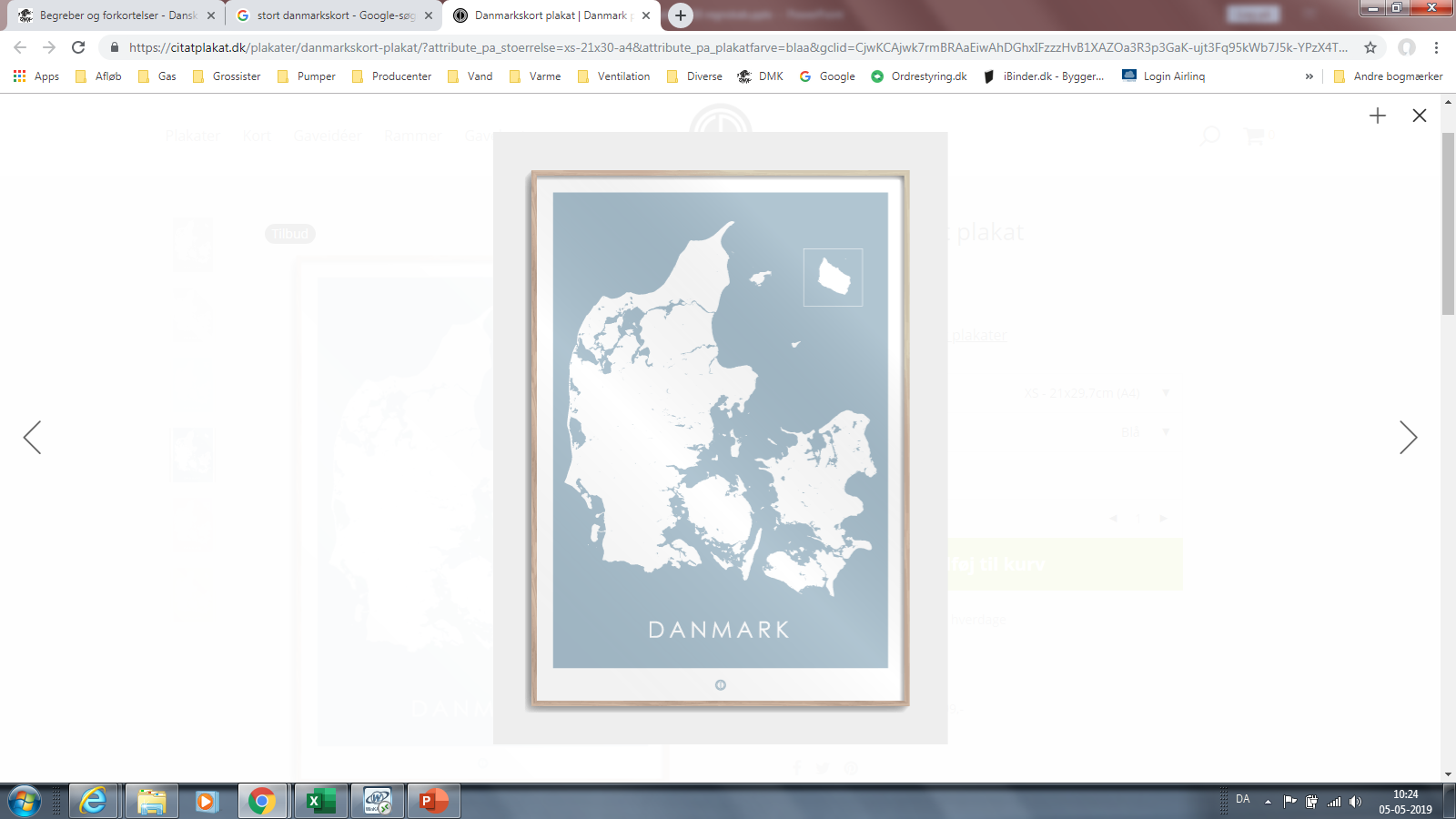 11
626
Medlemmer i alt 999
11 udenlandske medlemmer
150 gratis medlemmer
250
101
Områdefordelt 1/6-2021
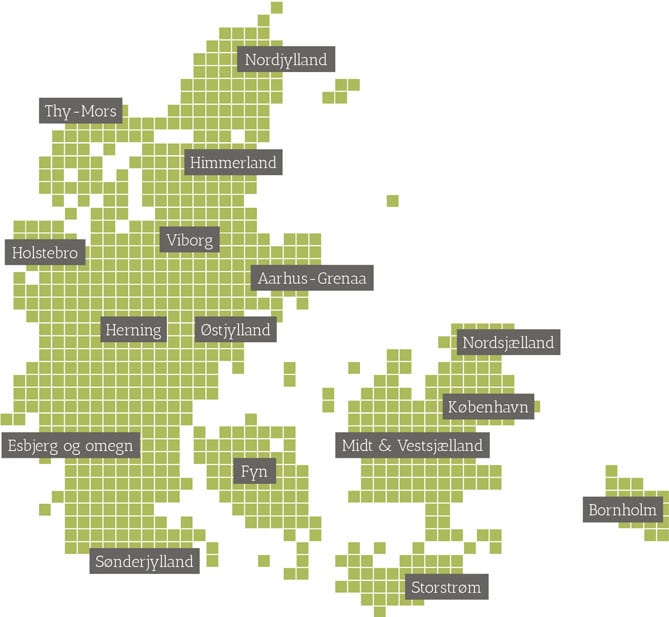 61 medlemmer
42 medlemmer
65 medlemmer
89 medlemmer
27 medlemmer
38 medlemmer
112 medlemmer
65 medlemmer
57 medlemmer
80 medlemmer
48 medlemmer
87 medlemmer
101 medlemmer
11 medlemmer
79 medlemmer
26 medlemmer
[Speaker Notes: Stigning på 25 % i nordjylland og knap 35 % i sønderjylland]
Medlemsudvikling sidste 18 år
Pr 15/4-22
Regnskab - Indtægter
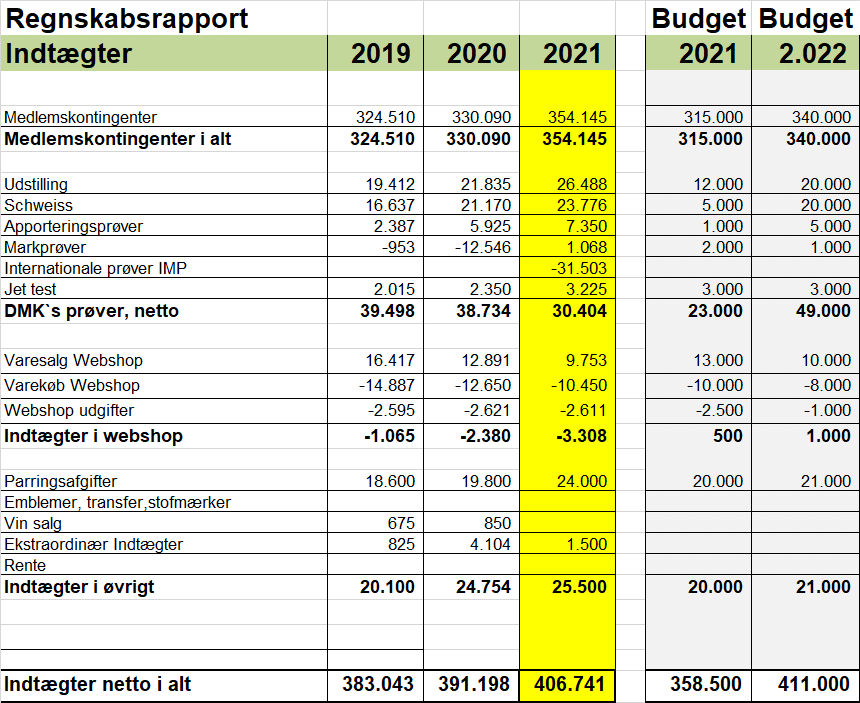 Regnskab - Udgifter
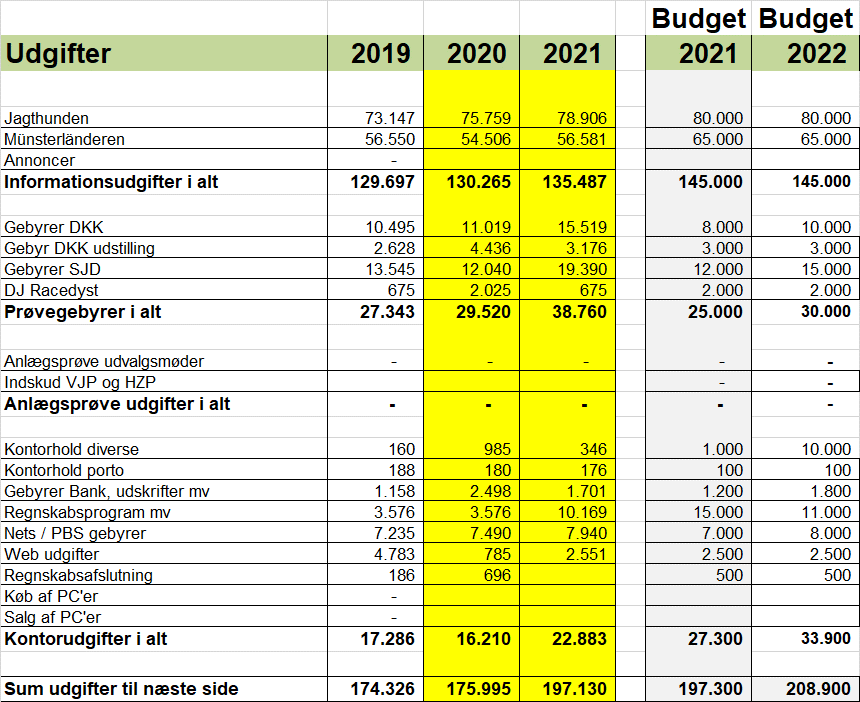 Regnskab - Udgifter
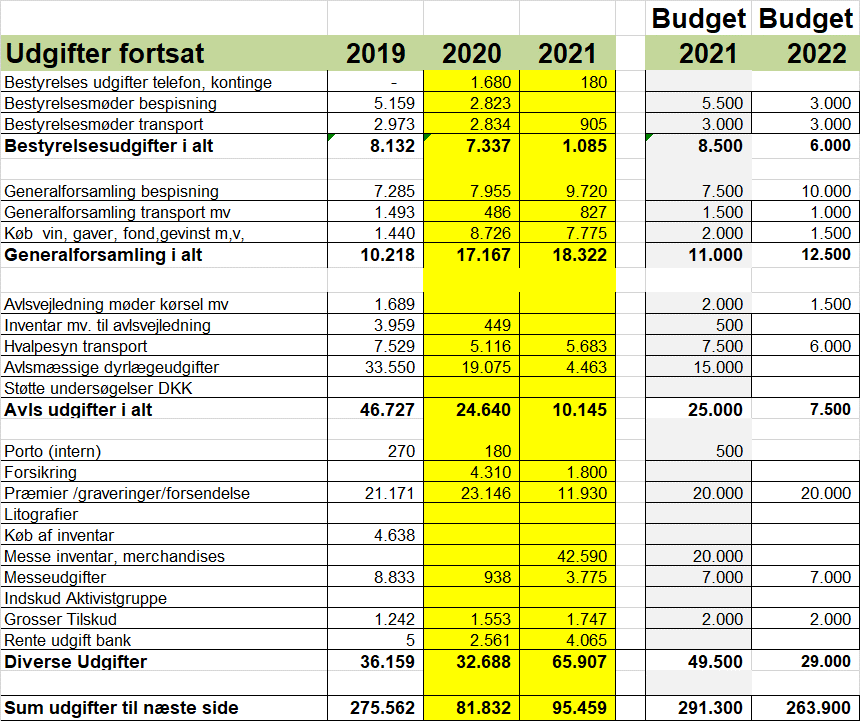 Regnskab - Udgifter
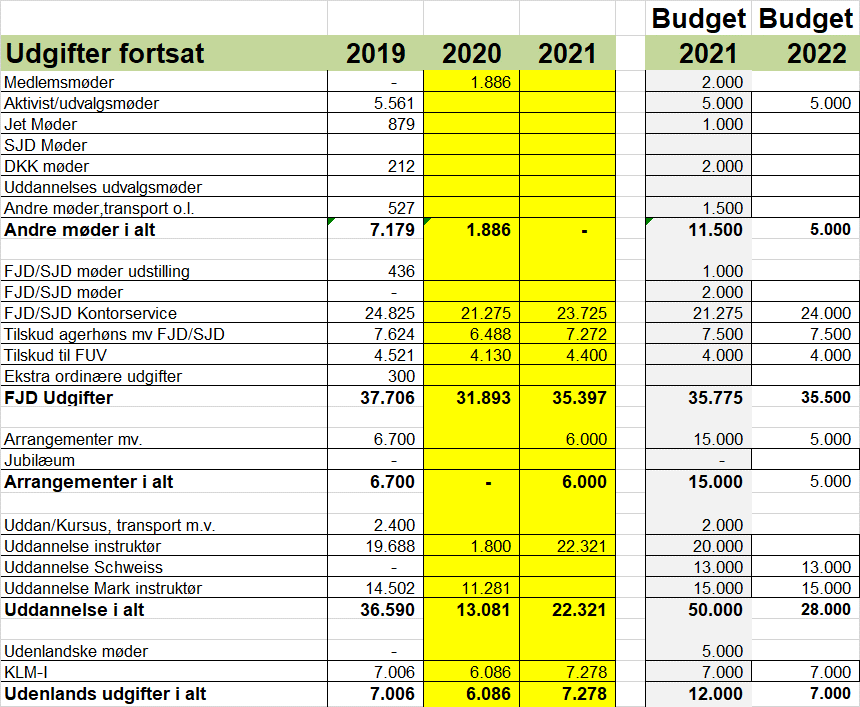 Regnskab - Resultat
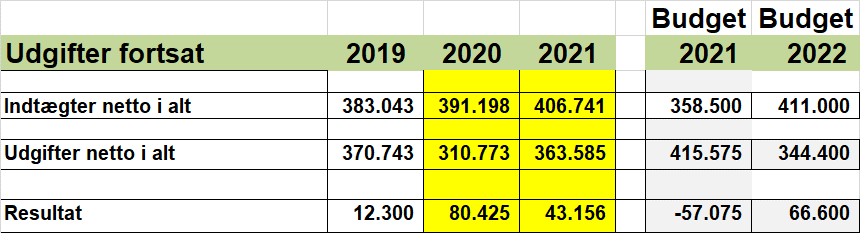 Regnskab – Aktiver
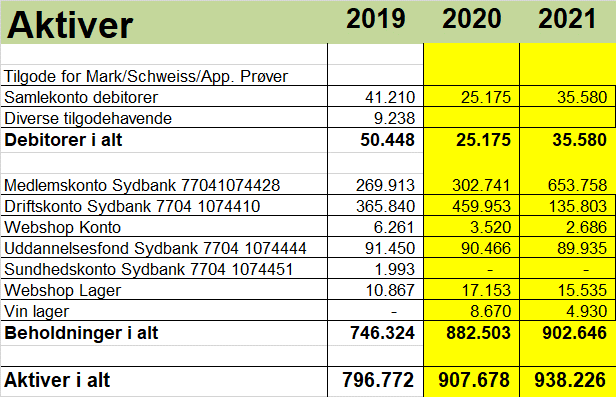 Regnskab –Passiver
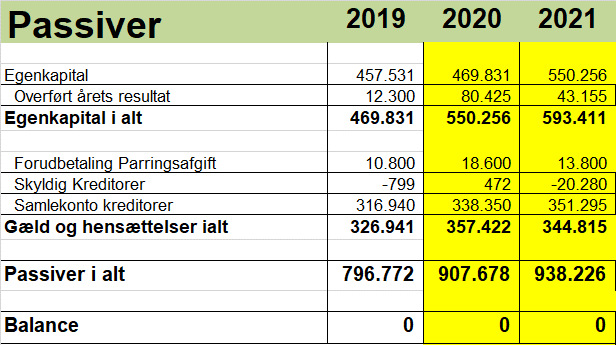 Omkostningsfordeling 2020
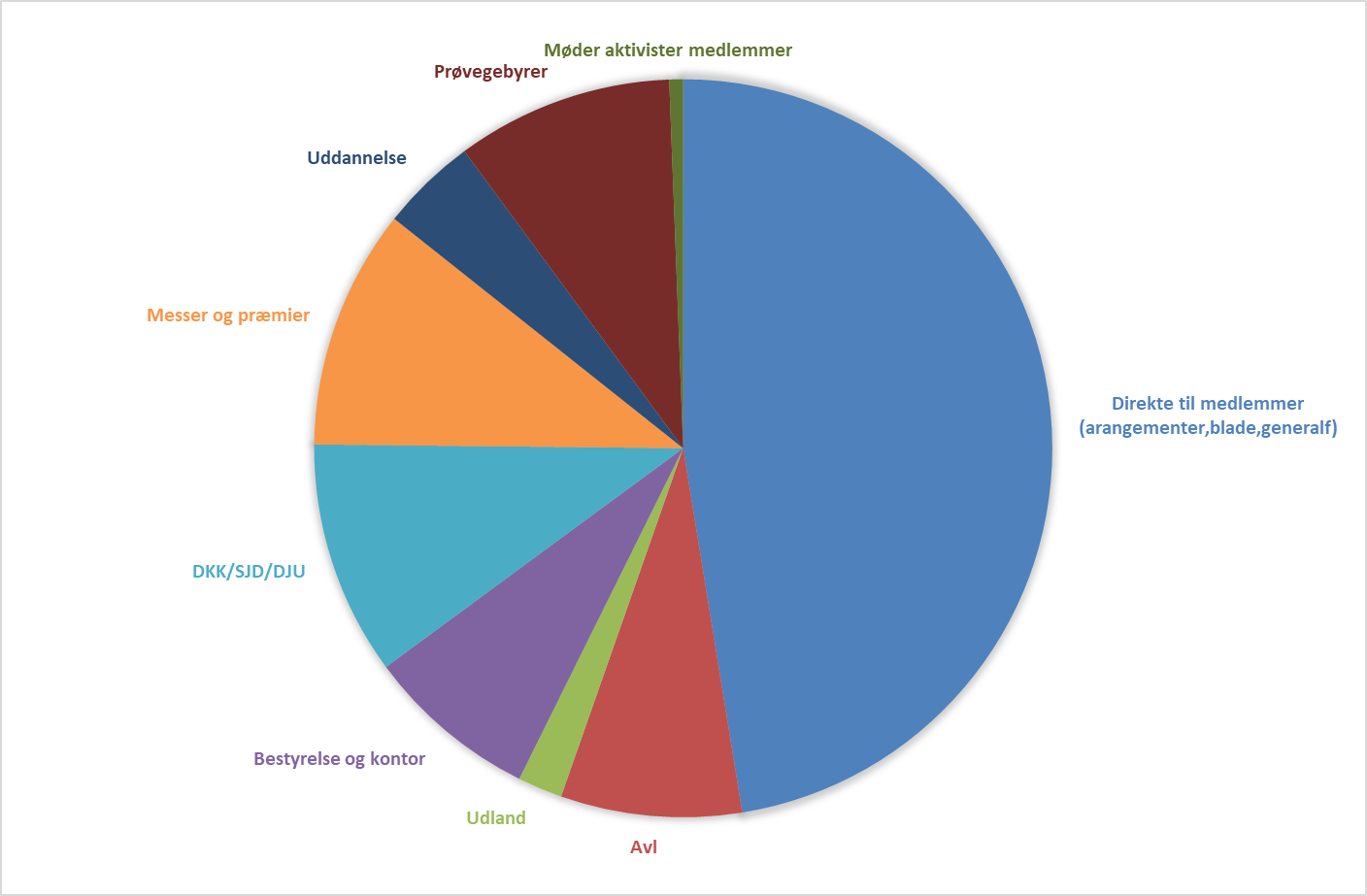